Relational data
SQLite
pandas
Two tables
SQL pronounced ˌɛsˌkjuːˈɛl   or  ˈsiːkwəl
SQL = Structured Query Language
Database = collection of tables stored persistently on disk
ANSI and ISO standards since 1986 and 1987, respectively; origin early 70s
Widespread used SQL databases (can handle many tables/rows/users): Oracle, MySQL, Microsoft SQL Server, PostgreSQL and IBM DB2
SQLite is a very lightweight version storing a database in a single file,without a separate database server
SQLite is included in both iOS and Android mobil phones
programs
Database
SQL
The Course “Database Systems” gives a more in-depth introduction to SQL (MySQL)
[Speaker Notes: Multiple programs on multiple machines can connect to a database
seqel = the original name for SQL]
Examples : SQL statements
CREATE TABLE country (name, population, area, capital)
INSERT INTO country VALUES ('Denmark', 5748769, 42931, 'Copenhagen')
UPDATE country SET population=5748770 WHERE name='Denmark'
SELECT name, capital FROM country WHERE population >= 1000000
> [('Denmark', 'Copenhagen'), ('Germany', 'Berlin'), ('USA', 'Washington, D.C.')]
SELECT * FROM country WHERE capital = 'Berlin' > [('Germany', 82800000, 357168, 'Berlin')]
SELECT country.name, city.name, city.established FROM city, country WHERE city.name=country.capital AND city.population < 500000 > [('Iceland', 'Reykjavik', 874), ('USA', 'Washington, D.C.', 1790)]
DELETE FROM country WHERE name = 'Germany'
DROP TABLE country
www.w3schools.com/sql/
[Speaker Notes: "WHERE clause" used to filter records]
SQLite
docs.python.org/3/library/sqlite3.html
[Speaker Notes: SQLlite is +200.000 lines of C code

To get a list of tables:

SELECT name FROM sqlite_master WHERE type='table‘

a cursor has an execute method to execute SQL code]
try to avoid using the asterisk (*) as a good habit
www.sqlitetutorial.net/sqlite-select
SQLite query examples
[Speaker Notes: * = all columns
ORDER  BY comma separately list of criteria, DESC can be appended force decreasing order (optional)
SELECT returns an iterator
2nd and 3rd examples are both examples of JOIN (SQLite supports different kinds of SQL)

* is good for testing, but returns ALL columns. What happens if somebody adds new columns to the database? Does your code handle this?]
SQL injection
Right way
c.execute('INSERT INTO users VALUES (?)', (user,))
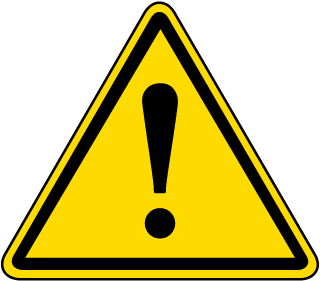 Insecure: NEVER use % on user input
can execute a string containing several SQL statements
INSERT INTO users VALUES ("evil"); DROP TABLE users; --")
[Speaker Notes: In SQL ‘--’ starts a comment until end of line

Run, insert some names, interrupt: Comment out CREATE TABLE on 2nd & return => data saved on disk between runs]
xkcd.com/327/
Pandas
Comprehensive Python library for data manipulation and analysis,in particular tables and time series
Pandas data frames = tables
Supports interaction with SQL, CSV, JSON, ...
Integrates with Jupyter, numpy, matplotlib, ...
pandas.pydata.org
Pandas integration with Jupyter
Tables (Pandas data frames) are rendered nicely in Jupyter
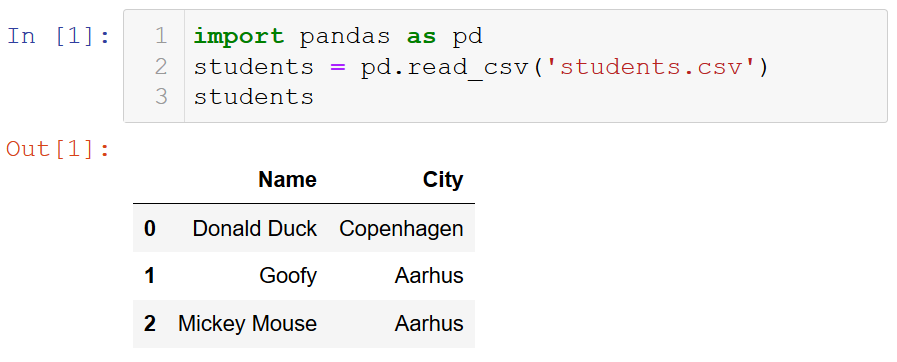 Reading tables (data frames)
Pandas provide functions for reading different data formats, e.g. SQLite and .csv files, into pandas.DataFrames
[Speaker Notes: countries, cities, students all <class 'pandas.core.frame.DataFrame'>

Also to_excel & read_excel methods]
Selecting columns and rows
pandas.pydata.org/pandas-docs/stable/user_guide/indexing.html
[Speaker Notes: read table using SQL query

many ways to index into DataFrame’s very flexible – but at the same time overwhelming....]
Rowlabels
[Speaker Notes: Note loc slice by labeled rows is inclusive in last row name
Column names can be selected in arbitrary order]
Merging tables and creating a new column
[Speaker Notes: sort_values : 'inplace' changes existing data frame without creating new]
Googlefinance > Pandas > Matplotlib
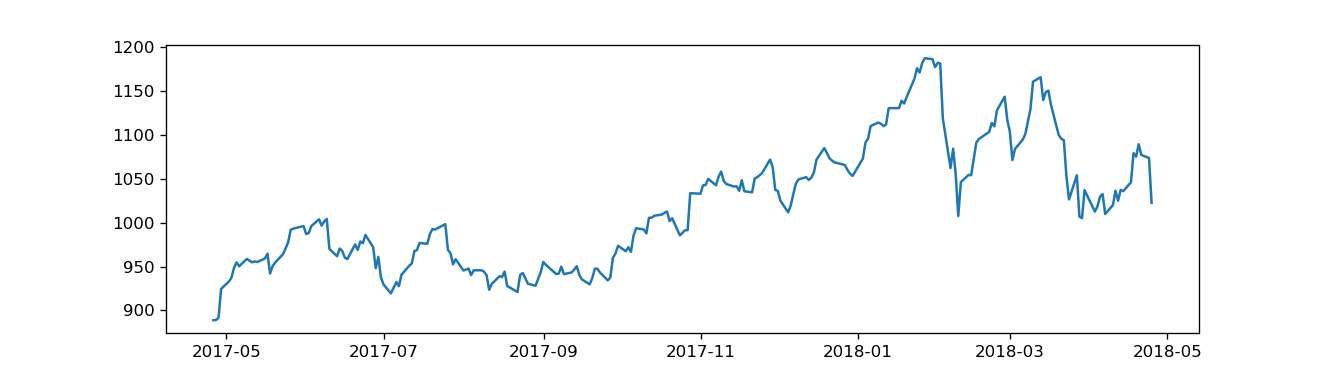 pypi.org/project/googlefinance.client
[Speaker Notes: From Pandas Datareader webpage 26/4-2019

As of v0.6.0 Google finance is still functioning for historical price data, although there are frequent reports of failures. Failure is frequently encountered when bulk downloading historical price data.]
Pandas datareader and Matplotlib
pandas_datareader provides access to many data sources
dataframes have a .plot method (using matplotlib.pyplot)
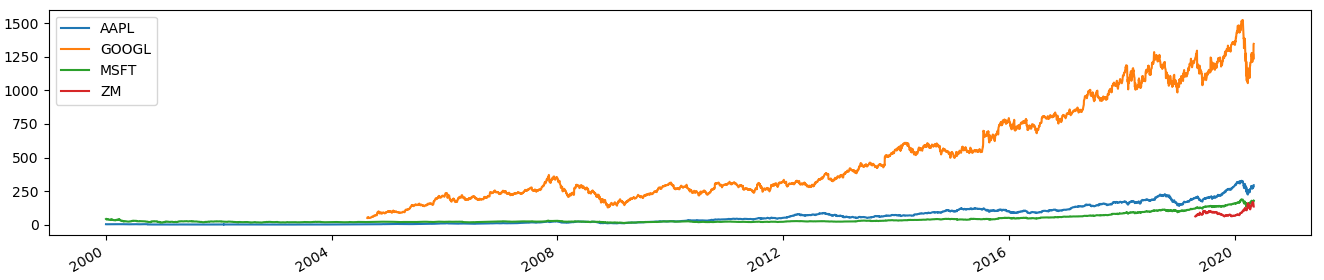 pandas-datareader.readthedocs.io
pandas-datareader.readthedocs.io/en/latest/readers/stooq.html
[Speaker Notes: Datareader objects have a .plot method to plot using pyplot]
Hierarchical / Multi-level indexing (MultiIndex)
Both rows and columns can have multi-level indexing
pandas.pydata.org/pandas-docs/stable/user_guide/advanced.html